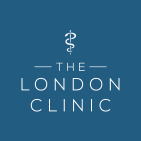 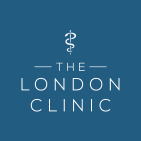 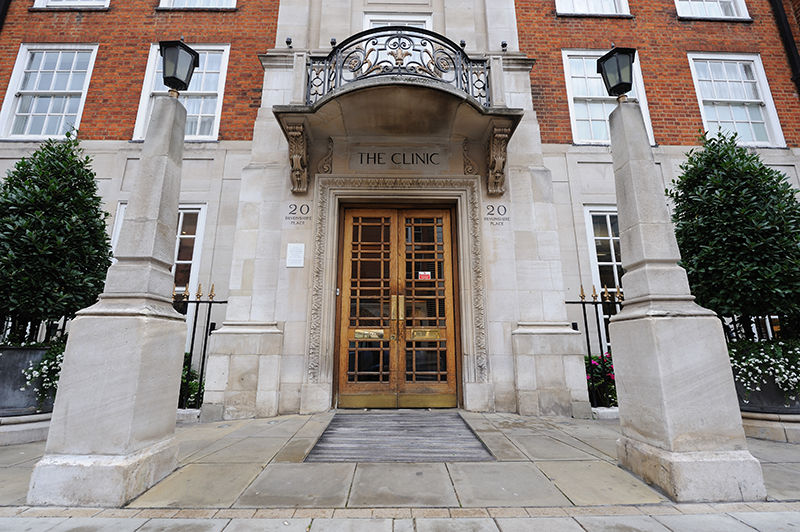 Non medical prescribing in End Of Life Care and Symptoms
Dr Edith Israel
Clinical lead and Chief Consultant in Palliative medicine, The London Clinic, Nye Bevans NHS Executive Leadership Academy fellow
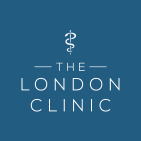 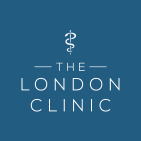 Objectives
Nurse prescribing for symptom control: current issues
Empowering nurses to prescribe in end of life care
Managing  pain at the end of life
Controlled drugs and non medical/nurse prescribing
The use of drugs beyond their medical licence
Improving non medical prescribing practice at the end of life
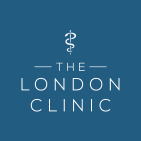 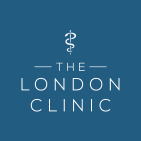 Which one of these patients is an EOL patient?
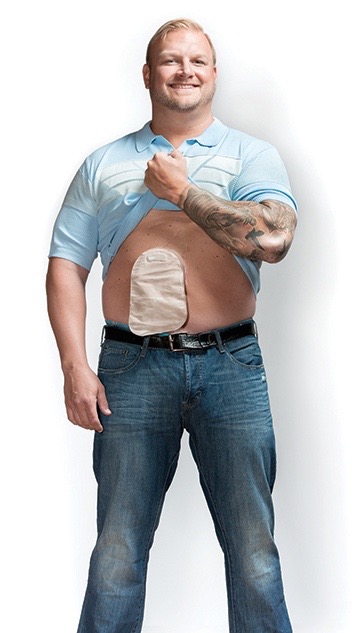 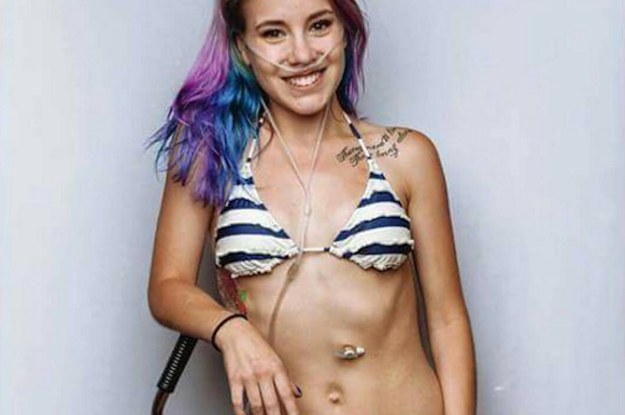 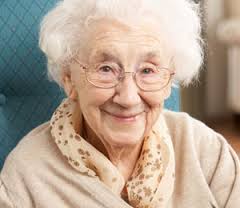 18 y.o Erika Morales
Feisty teenager, loves surfing
Cystic fibrosis
Well known to Royal Brompton Hosp (RBH)
Been in & out RBH most of 2017
Liver failure + resistant infections
Jehovah’s witness (not for transplant)
82 y.o. Maevis Bell
NH Resident
Dementia  5yrs ago
‘Quite happy’
Son + daughter visit regularly
Recurrent hospital admissions –infections, falls, UTI, aspiration LRTI
Now barely E +D
47 y.o John Shepherd -accountant
Father of 2
Metastatic colorectal cancer since 2011
Now awaiting immunotherapy trial at Royal Marsden
[Speaker Notes: Lung transplantation is the only definitive treatment in patients with cystic fibrosis, BUT IT IS STILL NOT A CURE

?End stage dementia- ? E + D less, Worsening cognitive impairment, recurrent infections.]
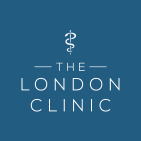 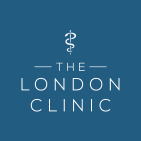 Who is considered to be an EoL Patient?
‘Patients who are approaching the end of life, are likely to die in the next 6- 12 months…’
National definition & CQC definitionhttps://www.nhs.uk/conditions/end-of-life-care/what-it-involves-and-when-it-starts/
[Speaker Notes: As I go through the definition of EOL patient, I would like you to think about how many or what proportion of patients within your practice fit the definition of EOL patient]
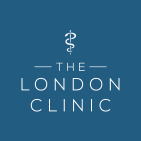 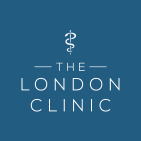 Who is considered to be an EoL Patient?
This includes people whose death is imminent, as well as people who:
have an advanced incurable illness, such as cancer, dementia or motor neurone disease
are generally frail and have co-existing conditions that mean they are expected to die within 12 months
have existing conditions if they are at risk of dying from a sudden crisis in their condition
have a life-threatening acute condition caused by a sudden catastrophic event, such as an accident or stroke
National definition & CQC definitionhttps://www.nhs.uk/conditions/end-of-life-care/what-it-involves-and-when-it-starts/
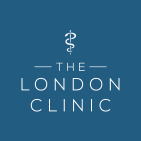 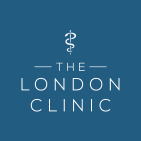 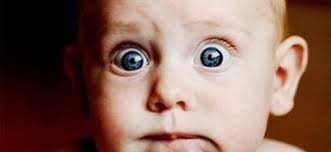 Would you be surprised if the patient were to die in the next 6-12 months?
[Speaker Notes: Prof Paddie stone BMC August 2017: How accurate is the ‘Surprise Question’ at identifying patients at the end of life? A systematic review and meta-analysis
-22 papers 
-25,718 predictions of survival made in response to the SQ. 
-Pooled accuracy level was 74.8% (95% CI 68.6–80.5). There was a negligible difference in timescale of the SQ. Doctors appeared to be more accurate than nurses at recognising people in the last year of life (c-statistic = 0.735 vs. 0.688), and the SQ seemed more accurate in an oncology setting 76.1% (95% CI 69.7–86.3).]
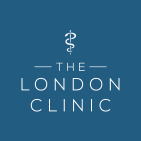 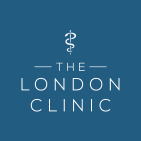 Controlled drugs in End of Life and use of drugs beyond product license
• Frequently used controlled drugs used at end of life include:  Morphine, Oxycodone, Fentanyl, Alfentanyl, Diamorphine, Midazolam – Others of note: Pregabalin, Methadone, Ketamine 
NB: Medicinal cannabis – specialist register

• Legal aspects of prescribing unlicensed medications 
• Prescribing off-label
[Speaker Notes: DISCUSS]
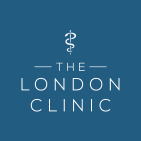 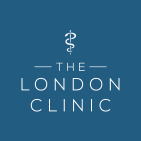 Principles of N-MP post Shipman/Gosport report
Hand writing requirements 
• Signature on collection of CD prescriptions 
Registers /record keeping requirements 
30 day supply 
28 day validity

Government response to the recommendations of the Shipman Inquiry's fifth report and to the Ayling, Neale and Kerr/Haslam inquiries - GOV.UK (www.gov.uk)
10/11/2021
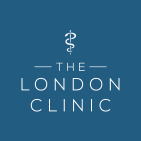 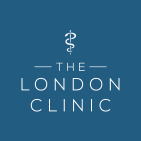 Principles of N-MP post Shipman/Gosport report
• Accountable Office Role:
– Information Sharing & co-operation between bodies 
– Inspection 
– Monitoring prescribing of CDs 
– Requirement to report incidents to AO 
– Sharing lessons learnt
10/11/2021
[Speaker Notes: DISCUSS]
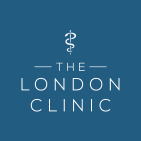 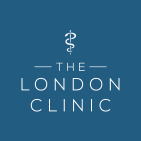 Principles of N-MP post Shipman/Gosport report
REPORTING INCIDENTS, NEAR MISSES AND CONCERNS INVOLVING CDs
Record Keeping and Stock Discrepancies 
Clinical Governance and Professional Practice 
Fraud & Possible Criminal Issues
10/11/2021
[Speaker Notes: DISCUSS]
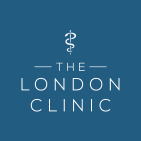 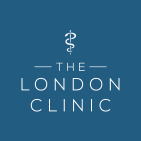 Principles of N-MP post Shipman/Gosport report
Controlled Drugs Accountable Officer’s national update (22 September 2020) - Watch this video on Vimeo:https://vimeo.com/464953934

This is a good video if you have time to view it, that addresses governance in health and social care – it is the controlled drugs accountable officers annual update ( Sept 20), the AA is also a pharmacist and lawyer. Start the video from minute 2 to avoid usual teams meeting gaffs
10/11/2021
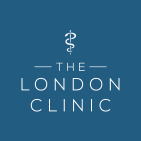 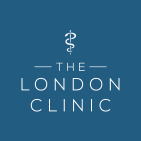 Issues for Non Medical Prescribers
Royal College of Pharmaceutical competencies 
• Role and remit 
• Competency 
• Job description/professional indemnity 
• Local policies/formulary 
• Legal & best practice requirements 
• The patient/patient group
10/11/2021
[Speaker Notes: DISCUSS]
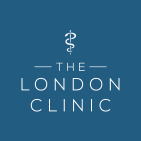 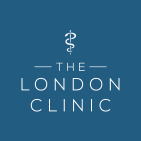 Issues for Non Medical Prescribers
Newly qualified NMPs
Off licence drug
Confidence, pressure, family pressure to prescribe/or not
Specialist initiated treatment protocols
Difficult to manage symptoms
10/11/2021
[Speaker Notes: DISCUSS]
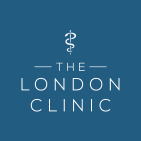 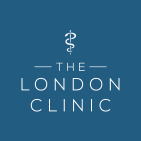 Mixing medicines that include controlled drugs
National guideline –Care of Dying Adult, NICE 2016,  Local guidelines 
 Regular v PRN v Syringe Driver  
Combining medicines in a syringe driver/Recognition of incompatibility
Only prescribes medicines that are unlicensed, ‘off-label’, or outside standard practice if satisfied that an alternative licensed medicine would not meet the patient's clinical needs.
14
[Speaker Notes: DISCUSS]
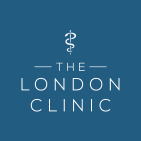 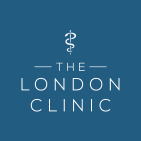 The use of anticipatory prescribing
) REACH A SHARED DECISION
1) ASSESS PATIENT & symptoms
Document findings & clear decision making process
2) CONSIDER OPTIONS –risk and benefits
3) REACH A SHARED DECISION –work with pt/carer and seniors I.e. consultant in pall care
4) PRESCRIBE –risk and benefits, national guideline
5) MONITOR & REVIEW
[Speaker Notes: DISCUSS]
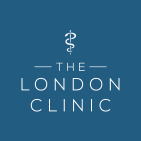 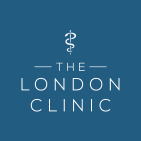 Prescribing CD -Tips
Checks the patient/carer’s understanding of and commitment to the patient’s management, monitoring and follow-up.

Establishes and maintains a plan for reviewing the patient’s treatment.

Ensures that the effectiveness of treatment and potential unwanted effects are monitored.

Detects and reports suspected adverse drug reactions using appropriate reporting systems.

Adapts the management plan in response to on-going monitoring and review of the patient’s condition and preferences.
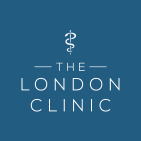 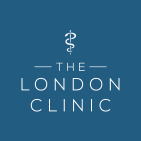 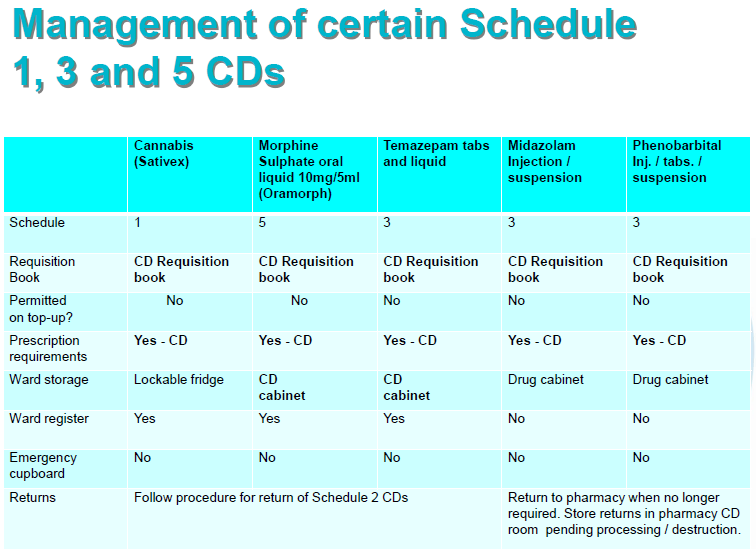 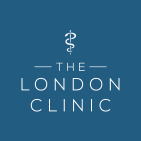 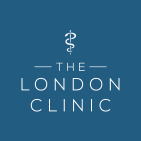 Disposal of CDs
Only small amounts of CDs should be destroyed at ward/department level. 
Destruction should be documented in CDRB
Destruction must be witnessed by a second person. 
The liquid contents of opened or partly used ampoules should be placed into a black lidded burn bin.
This applies also to discontinued or partly used PCA/epidural or solutions in syringe drivers. 
Used patches should be folded and placed in a black lidded burn bin. 
Oral CDs dispensed but refused by a patient should be placed in a black lidded burn bin with some liquid soap
Pain at the End of Life
Is patient currently taking strong opioid?
Yes
No
Does patient have uncontrolled pain?
Is pain controlled on strong opioid?
Assessment
No
Yes
Yes
No
ASSESS CAUSE
Consider alternative causes of pain including:
urinary retention
constipation
NO
If patient cannot take oral meds:
Convert regular 24 hour dose of oral opioid to sub-cutaneous (sc)  syringe driver
Oral-to sc conversion ratio for Morphine and Oxycodone is 2:1 (i.e. to get dose for sc route, divide oral dose by 2)
Prescribe prn analgesia – 1/6th of 24 hour dose
e.g. syringe driver with 30mg morphine over 24 hours   equates to 5mg sc morphine prn
Transdermal patches (e.g. Fentanyl) should continue
PRN analgesia is often Oxycodone in these cases
Yes
Prescribe regular/prn analgesia as appropriate:
Morphine is the usual first-line opioid for patients with pain at the end of life.  Caution is advised with the following risk factors:
RENAL IMPAIRMENT         FRAILTY          MORPHINE INTOLERANCE
Treatment options are:
Convert oral dose to sc and reassess
Increase dose by 25-50%
Switch to alternative opioid
Does your patient have any of these risk factors?
Suggested Treatment
No
Yes
Suggestion for regular analgesia:
Morphine sulphate 10-15mg over 24 hours sc via syringe driver
Suggestion for prn:
Morphine sulphate 2.5-5mg sc
Suggestion for regular analgesia:
Oxycodone 2.5-5mg over 24 hours via syringe driver
Suggestion for prn:
Oxycodone 1.25mg sc
[Speaker Notes: discuss]
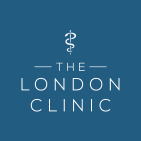 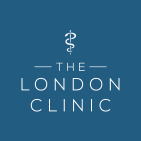 Watch for Side effects and Toxicity!
SIDE EFFECTS
TOXICITY
Nausea
Vomiting
Constipation
Sedation/drowsiness
Vivid dreams
Visual hallucinations
Myoclonic jerks
Coma (reduced GCS)
Respiratory depression
Pinpoint pupil
Myoclonic jerks
Visual hallucinations
Confusion

Treat underlying cause, consider opioid switch/withdrawl, consider naloxone ↓RR
Check for precipitant
i.e. dehydration, renal failure, infection, drug interactions…
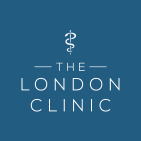 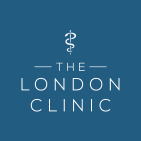 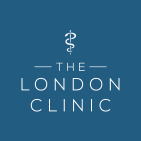 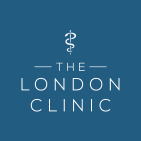 Nausea & Vomiting
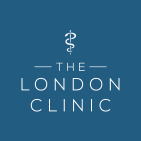 Nausea and vomiting
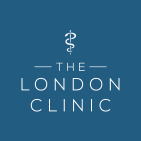 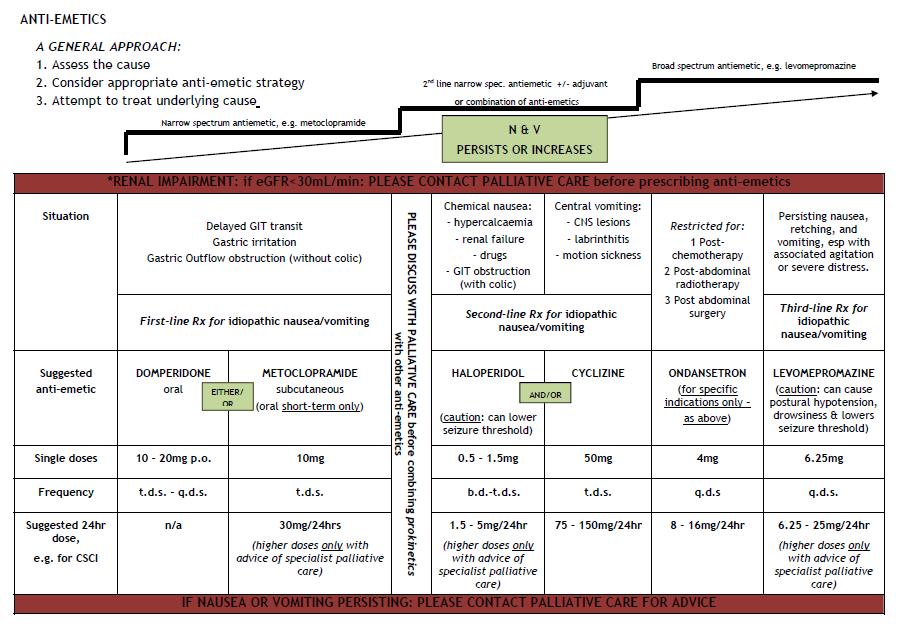 Approaches to Managing Nausea & Vomiting
D2
D2
H1/muscarinic
5HT3
D2/H1/muscarinic/5HT
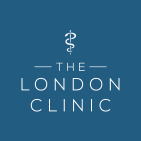 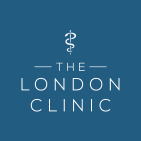 Respiratory secretions
Respiratory Tract Secretions at the End of Life
Present
Absent
ASSESS CAUSE
Possible causes include:
Retained saliva/nasopharyngeal secretions or vomit;
Infective secretions, e.g. purulent sputum;
Positive fluid balance, e.g. due to excess parenteral fluids or nutrition
Assessment
Saliva  and/or 
retained secretions
Retained VOMIT
Infective secretions, 
e.g.  CAP/HAP
Non-drug management:
Positioning
Reassurance and explanation of causes for family
Avoid suctioning
Consider suctioning
Consider single dose of broad spectrum IV antibiotic
Suggested Treatment
Consider a peripherally-acting anti-muscarinic, e.g.
Glycopyrronium 0.6-1.2mg over 24 hours sc via syringe driver
START
ANTI-EMETIC (see GUIDE)
REASSESS CAUSE
Glycopyrronium/Hyoscine hydrobromide 0.2-0.4mg sc prn OR Hyoscine Butylbromide 20mg sc
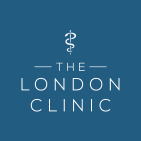 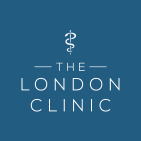 Agitation and anxiety
End of Life - Terminal Agitation/Restlessness in Adults
(Prognosis of hours to days)
Absent
Present
Assessment
ASSESS CAUSE
Consider treating potentially reversible risk factors where appropriate e.g. 
urinary retention, 	
constipation, 
uncontrolled pain, 
opiate toxicity, 
known biochemical abnormality, 
hypoxia, 
hypoglycaemia, 
sepsis
Once potential reversible factors considered
Midazolam 2.5-5mg sc prn
+/- Lorazepam 0.5mg -1mg SL
Midazolam 2.5-5mg sc prn
Consider need for syringe driver with Midazolam 5-10mg over 24 hours sc (reduce dose if frail or have renal impairment)
Persistent restlessness NOT responding to prn midazolam
Suggested Treatment
Persistent restlessness responding to prn midazolam
Persistent restlessness NOT responding to prn midazolam
REASSESS CAUSE

Increase Midazolam in syringe driver according to prn dosage used in last 24 hours, to a maximum of 30mg over 24 hours
REASSESS CAUSE

If symptoms have not responded to 30mg Midazolam over 24 hours sc then please contact Palliative Care urgently for further advice.
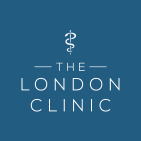 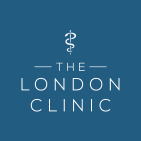 References
Department of Health Faculty of pain medicine https://www.gov.uk/government/publications/information-about-controlled-drugs-regulations
Care Quality Commission https://www.cqc.org.uk/guidance-providers/controlled-drugs/controlled-drugs
NICE 2016 https://www.nice.org.uk/guidance/ng46/evidence/full-guideline-pdf-2427186353
Faculty of pain management http://www.fpm.ac.uk/faculty-of-pain-medicine/opiodaware
Royal Pharmaceutical Society (2016) A Competency Framework for all prescribers 
Schneider & Dickman, A (2016). The syringe Driver, Continuous subcutaneous infusions in palliative care. 4th Edition. Oxford university press. www.nmc.org.uk/standards-profiency-nurse-and-midwife-prescribers
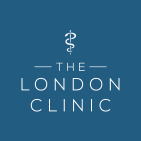 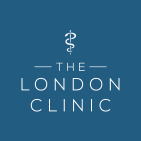 To Take Away (TTA)
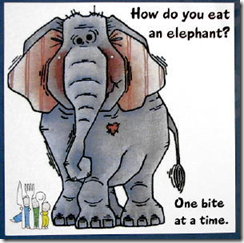 Practice safe prescribing
Practice, practice, practice and document!
“Since so many people were in the same boat, I appreciated the reminder that eating an elephant can only be done one way: one bite at a time. Trying to gulp it down in one sitting is asking for severe indigestion. We know intellectually that the best way to accomplish something big is to approach it in smaller pieces
How to eat an elephant –The Introverted Entrepreneur
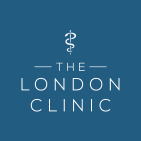 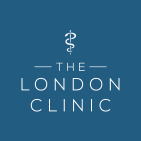 WHO CAN PRESCRIBE WHAT?
Nurse and pharmacist independent prescribing changes announced - GOV.UK (www.gov.uk)

This is a really good link to clarify who can prescribe what – use the drop down box for independent non medical prescribers
10/11/2021
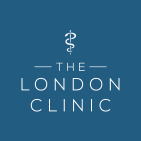 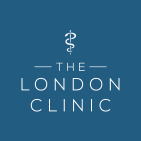 Any questions?